1st Level Analysis: design matrix, contrasts, GLM
Clare Palmer & Misun Kim

Methods for Dummies 2014-2015
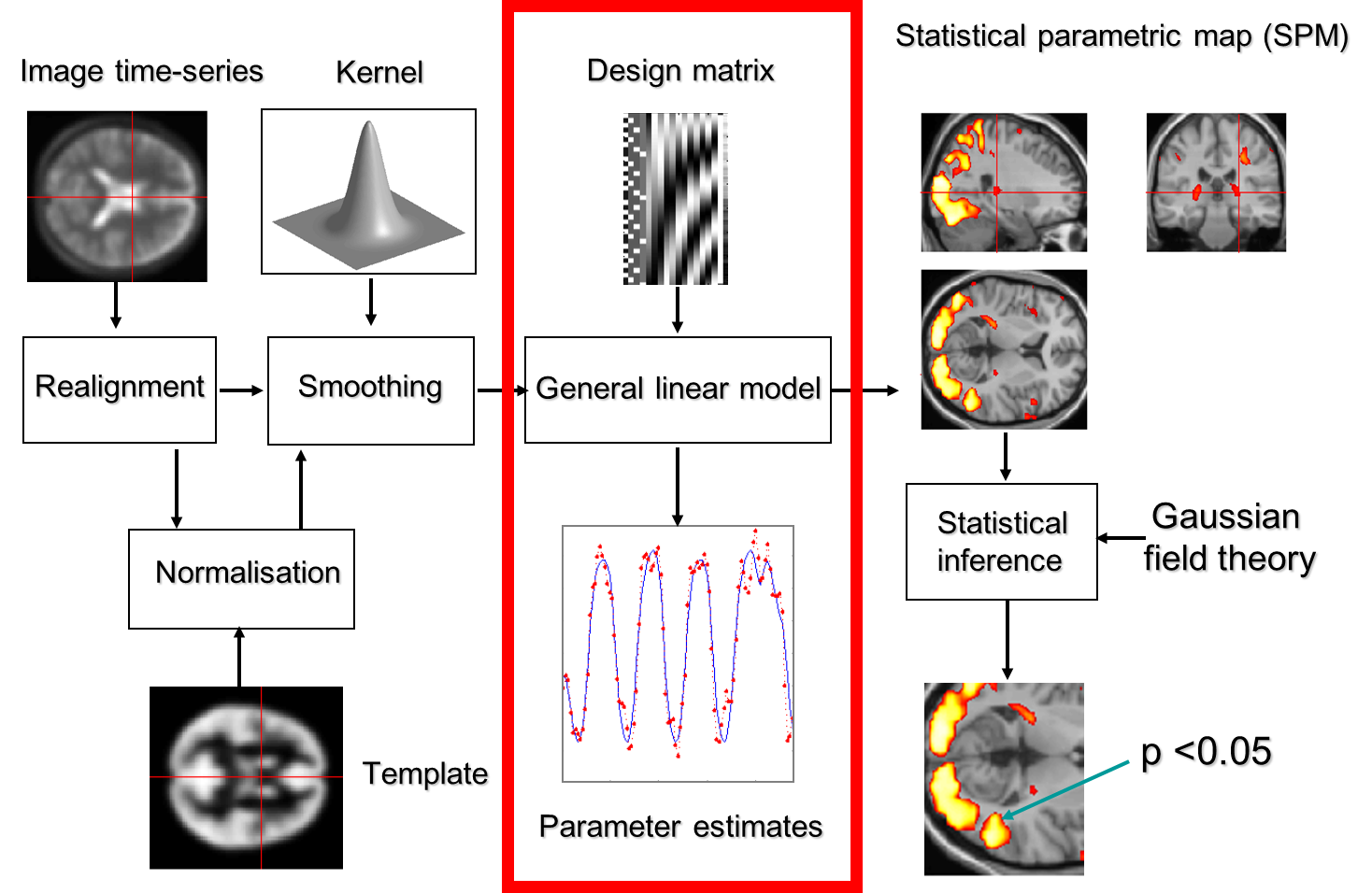 1st Level Analysis (within-subjects)
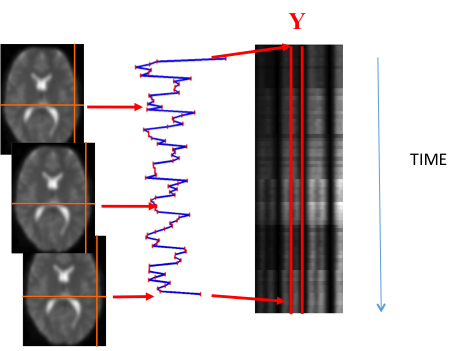 Analyse how the BOLD signal changes over time with respect to an experimental variable(s) within a single subject.

Observed data (Y) = matrix of BOLD signal recorded at each time-point
Each column (i) is a vector of the BOLD signal at a single voxel over time
[Speaker Notes: Series of scans over time (e.g. TR=3s)
Record the BOLD signal from all voxels at each successive time-point
This produces a vector of responses from each voxel]
General Linear Model (GLM)
To quantify the effect of the experimental variable on BOLD signal, we build the General Linear Model.
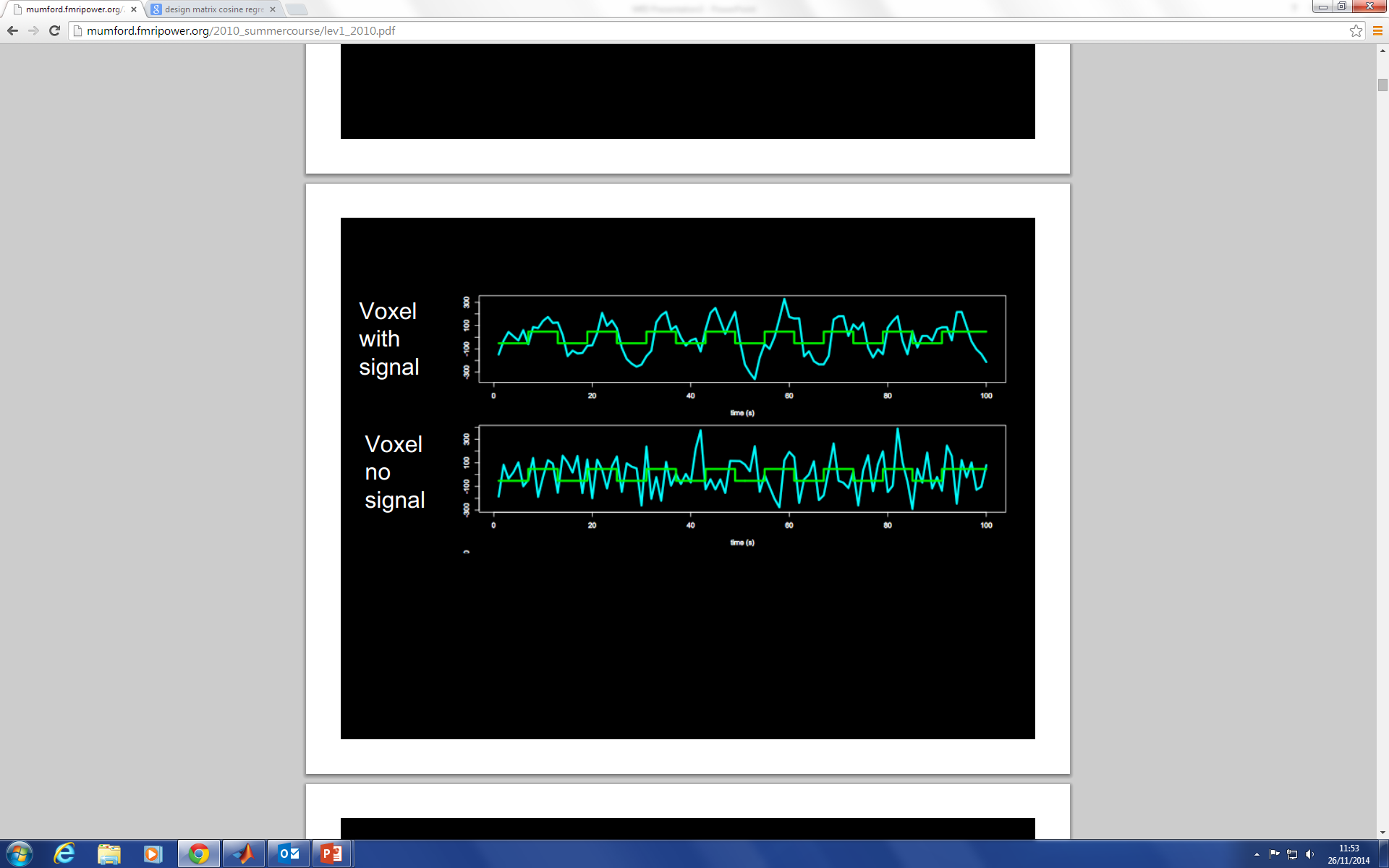 [Speaker Notes: GLM used to generate a model using your observed data which is the best fit to what you would expect your data to look like given your specific hypotheses – how you expect a given experimental variable to affect the BOLD signal 
Error =  difference between what the model predicts and the observed data]
General Linear Model (GLM)
To quantify the effect of the experimental variable on BOLD signal, we build the General Linear Model.
Y     =     X     *     β     +     ε
Observed data
(What you collect)
Design matrix 
(Experiment variables – specifies what data should look like)
Matrix parameters
 (These need to be estimated)
Error matrix 
(residual error)
[Speaker Notes: GLM used to generate a model using your observed data which is the best fit to what you would expect your data to look like given your specific hypotheses – how you expect a given experimental variable to affect the BOLD signal 
Error =  difference between what the model predicts and the observed data]
GLM = linear regression
Yi = β0 + β1iX1i + εi
β0: intercept (constant)
Value of Y when X=0
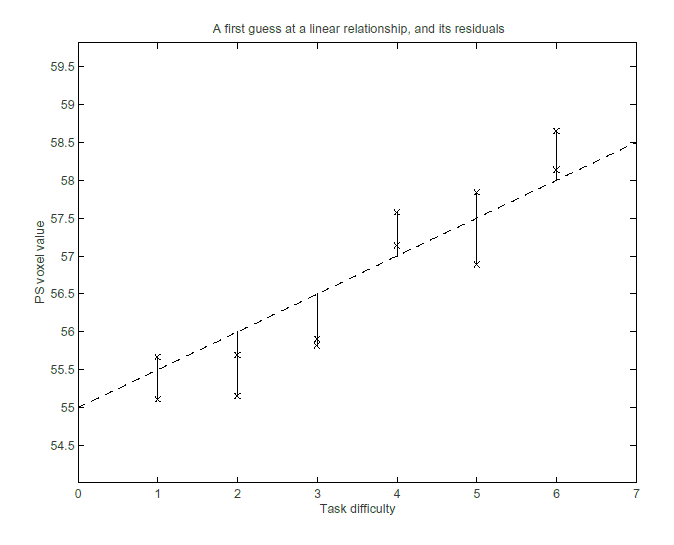 This line is a 'model' of the data
slope β1 = 0.23
Intercept β0 = 54.5
[Speaker Notes: “How much a change in BOLD signal can be predicted by task difficulty”
The model is selected as it minimises the sum of squared errors (SSE) – i.e. if you square each of the residuals (how far each data point deviates from the line of best fit) – model produces a line in which that figure is at its smallest]
GLM = Linear Regression
Yi = β0 + β1iX1i + εi
β0: intercept (constant)
Value of Y when X=0
β1: slope of line relating x to y
For every 1 unit change in X what is the predicted change in Y?
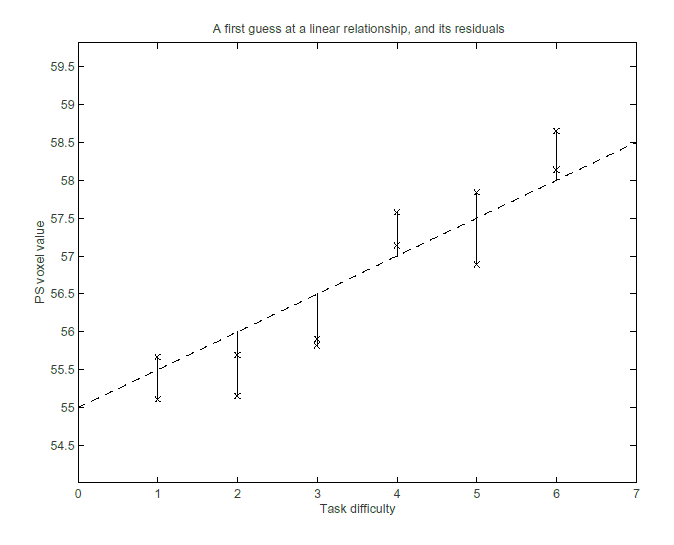 This line is a 'model' of the data
slope β1 = 0.23
Intercept β0 = 54.5
[Speaker Notes: “How much a change in BOLD signal can be predicted by task difficulty”
The model is selected as it minimises the sum of squared errors (SSE) – i.e. if you square each of the residuals (how far each data point deviates from the line of best fit) – model produces a line in which that figure is at its smallest]
GLM = Linear Regression
Yi = β0 + β1iX1i + εi
β0: intercept (constant)
Value of Y when X=0
β1: slope of line relating x to y
For every 1 unit change in X what is the predicted change in Y?
ε = residual error
How far each data point deviates from the model

The model is selected as it minimizes the sum of squared errors (SSE)
Assumed to be independently, identically and normally distributed
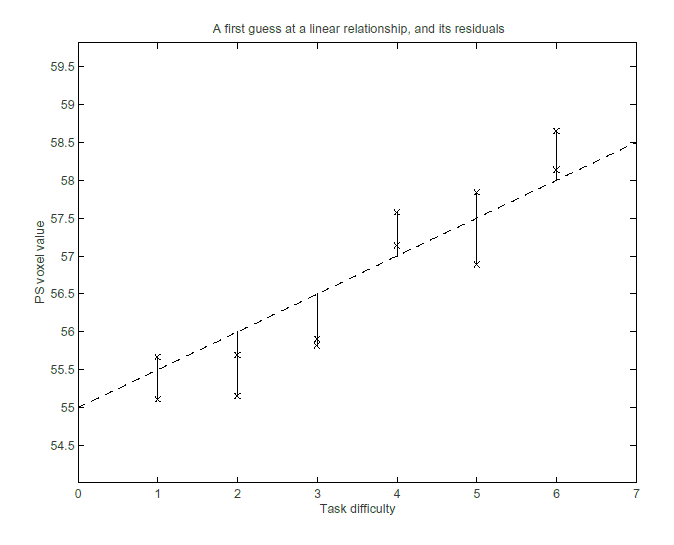 This line is a 'model' of the data
residual 
     εi
slope β1 = 0.23
Intercept β0 = 54.5
[Speaker Notes: The model is selected as it minimises the sum of squared errors (SSE) – i.e. if you square each of the residuals (how far each data point deviates from the line of best fit) – model produces a line in which that figure is at its smallest]
GLM = Linear Regression
Yi = β0 + β1iX1i + εi
β0: intercept (constant)
Value of Y when X=0
β1: slope of line relating x to y
For every 1 unit change in X what is the predicted change in Y?
ε = residual error
How far each data point deviates from the model

The model is selected as it minimizes the sum of squared errors (SSE)
Assumed to be independently, identically and normally distributed
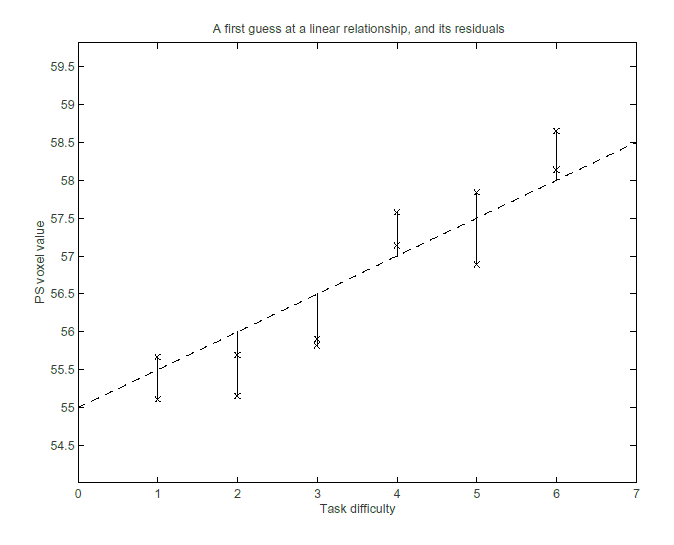 This line is a 'model' of the data
residual 
     εi
slope β1 = 0.23
Intercept β0 = 54.5
[Speaker Notes: The model is selected as it minimises the sum of squared errors (SSE) – i.e. if you square each of the residuals (how far each data point deviates from the line of best fit) – model produces a line in which that figure is at its smallest]
GLM = Multiple Regression
More than one predictor (condition/exp var)
Write out equation for each observation of dep variable Y (BOLD signal) from 1 to J:
Y1 = X11β1 +…+X1lβl +…+ X1LβL + ε1 
Yj = Xj1β1 +…+Xjlβl +…+ XjLβL + εj
YJ = XJ1β1 +…+XJlβl +…+ XJLβL + εJ
Can turn these simultaneous equations into matrix form to get a single equation:
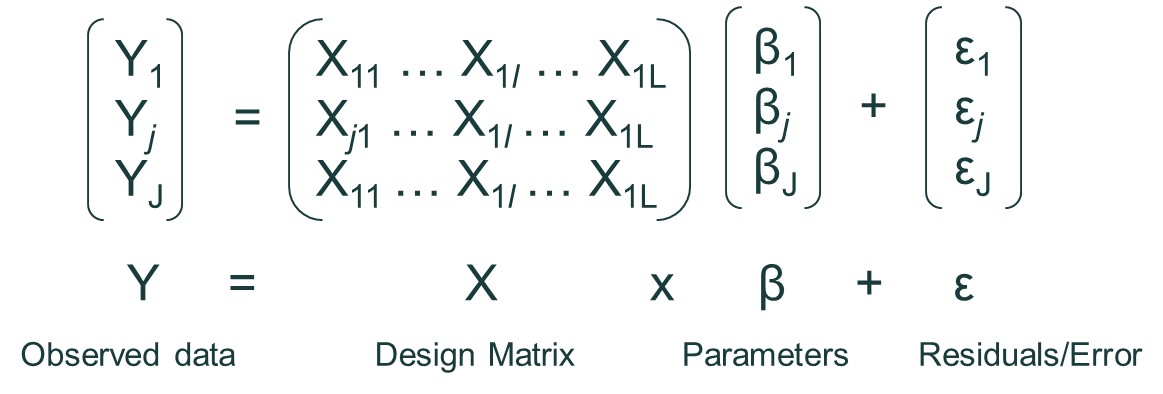 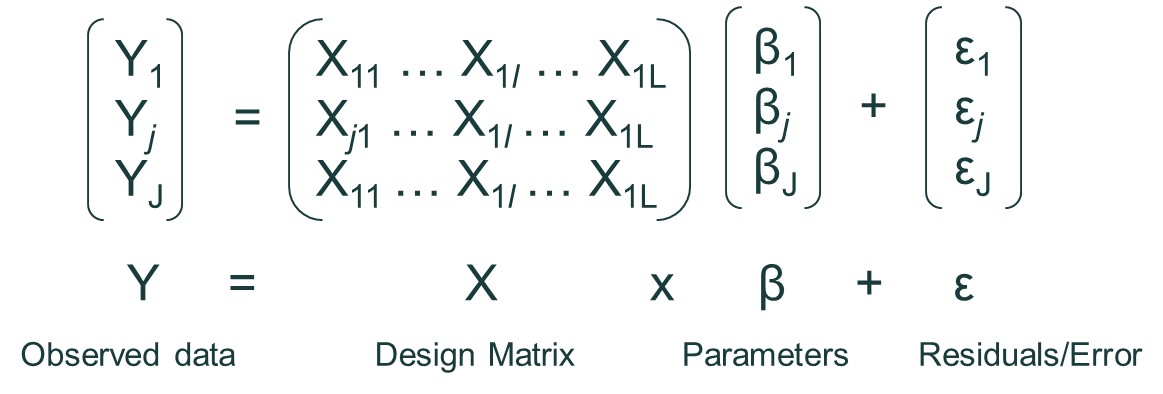 Research Question
Is there an area of the brain selective for processing faces?

Kanwisher et al, 1997
[Speaker Notes: How does the coding work with increased variables?]
Design Matrix: Block Design
Task
X1 = Faces
X2 = Houses
time
F

R

H

R

F
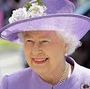 0

0

1

0

0
1

0

0

0

1
30s
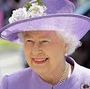 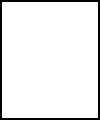 30s
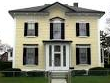 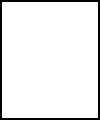 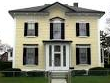 30s
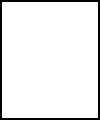 30s
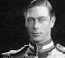 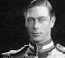 30s
[Speaker Notes: How does the coding work with increased variables?]
Design Matrix: Block Design
Task
X1       X2   Constant (β0)
time
F

R

H

R

F
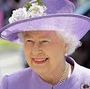 30s
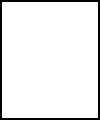 30s
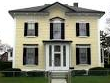 30s
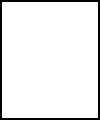 30s
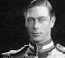 30s
Regressors/predictors (Xi)
Design Matrix: Event-related Design
Task
Pseudorandomised order of stimuli

Need to know:
Stimulus duration
ISI (jitter)

Determine onset time for each stimulus
Use this to form design matrix
F
F
R
R
H
R
R
F
H
F
R
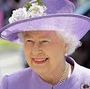 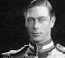 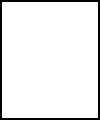 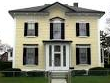 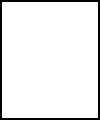 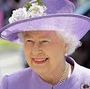 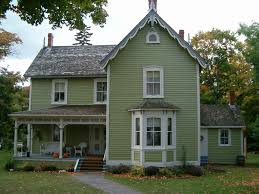 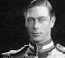 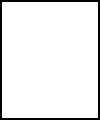 [Speaker Notes: Jitter = varying the timing of your TR relative to your stimulus presentation – ensures you sample diff points of the BOLD signal each yim]
Design Matrix: Event-related Design
Task
X1 = Faces
X2 = Houses
time
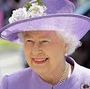 1 
1
0
0
0
0
0
1
0
1
0
0
0
0
0
1
0
0
0
1
0
0
F
F
R
R
H
R
R
F
H
F
R
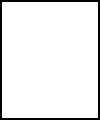 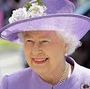 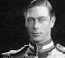 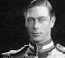 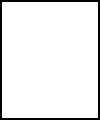 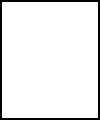 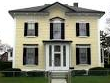 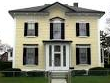 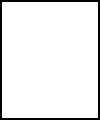 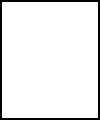 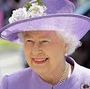 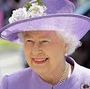 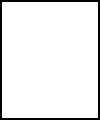 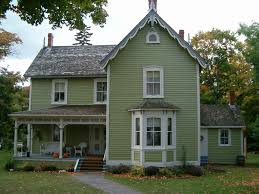 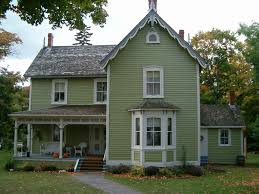 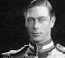 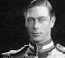 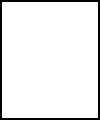 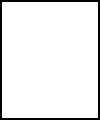 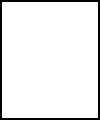 [Speaker Notes: How does the coding work with increased variables?]
Design Matrix: Event-related Design
X1       X2   Constant (β0)
Task
time
F
F
R
R
H
R
R
F
H
F
R
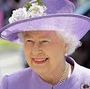 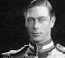 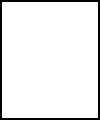 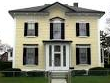 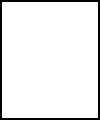 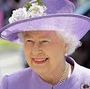 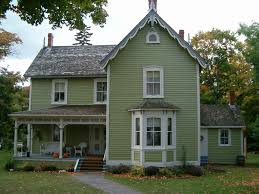 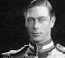 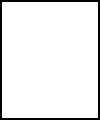 Regressors/predictors (Xi)
Block vs Event-related Designs
[Speaker Notes: ER
Randomised – will not trigger expectations or cognitive sets
More accurate model – BOLD signal may not be constant throughout block but this is assumed in model

What are the main advantages and disadvantages of block designs?
The main advantage of block designs is their high statistical power: rapid repetition of stimuli of interests has an additive effect on the measured BOLD signal. The main disadvantage is their limited use, because block designs can only be exploited for some research questions due to their highly artificial nature, e.g., the fact that events within these designs are always predictable and non-randomized (for example, oddball paradigm can not be investigated using a block design). These designs are in principle limited to the use of the subtraction paradigm.

What are the main advantages and disadvantages of event-related designs?
A disadvantage of event-related designs is their lower statistical power in comparison to block designs. Their main advantage is related to a much wider scope of research questions which can be addressed using this type of design (e.g., oddball paradigm, task switching or paradigms in which only the subject can indicate an event can be investigated exclusively using event-related designs). These designs allow inclusion and removal of certain types of trials, e.g., catch trials whose one potential purpose can be testing / ensuring participants' attention on the task at hand. Furthermore, they allow separation of trials based on participant's behavior, e.g., erroneous and correct responses within a certain condition. Most importantly, the fact that event-related designs allow randomization of events within an experiment is very important as it minimizes strategy, as well as anticipation and habituation effects.]
Improving your model
Regressors “of no interest” include any variables that may affect your data but are not manipulated directly in your task design
It is important that these are also modelled within the GLM to decrease the amount of error + improve your model
You specify which ones you want to include
For example:
HEAD MOVEMENT = 6 regressors within SPM that you can include (rotations x3 & translations x3 )
PHYSIOLOGICAL FACTORS e.g. heart rate, breathing
[Speaker Notes: Currently model only takes into account task-related regressors – how your experimental variables affect the data – however there are other factors that may be affecting the data and adding noise – therefore by including them you can improve your model and reduce the error]
Scanner Drift
SPM has a built-in high pass filter to remove any low frequency noise
A number of cosine regressors combine linearly and remove drift – included in design matrix
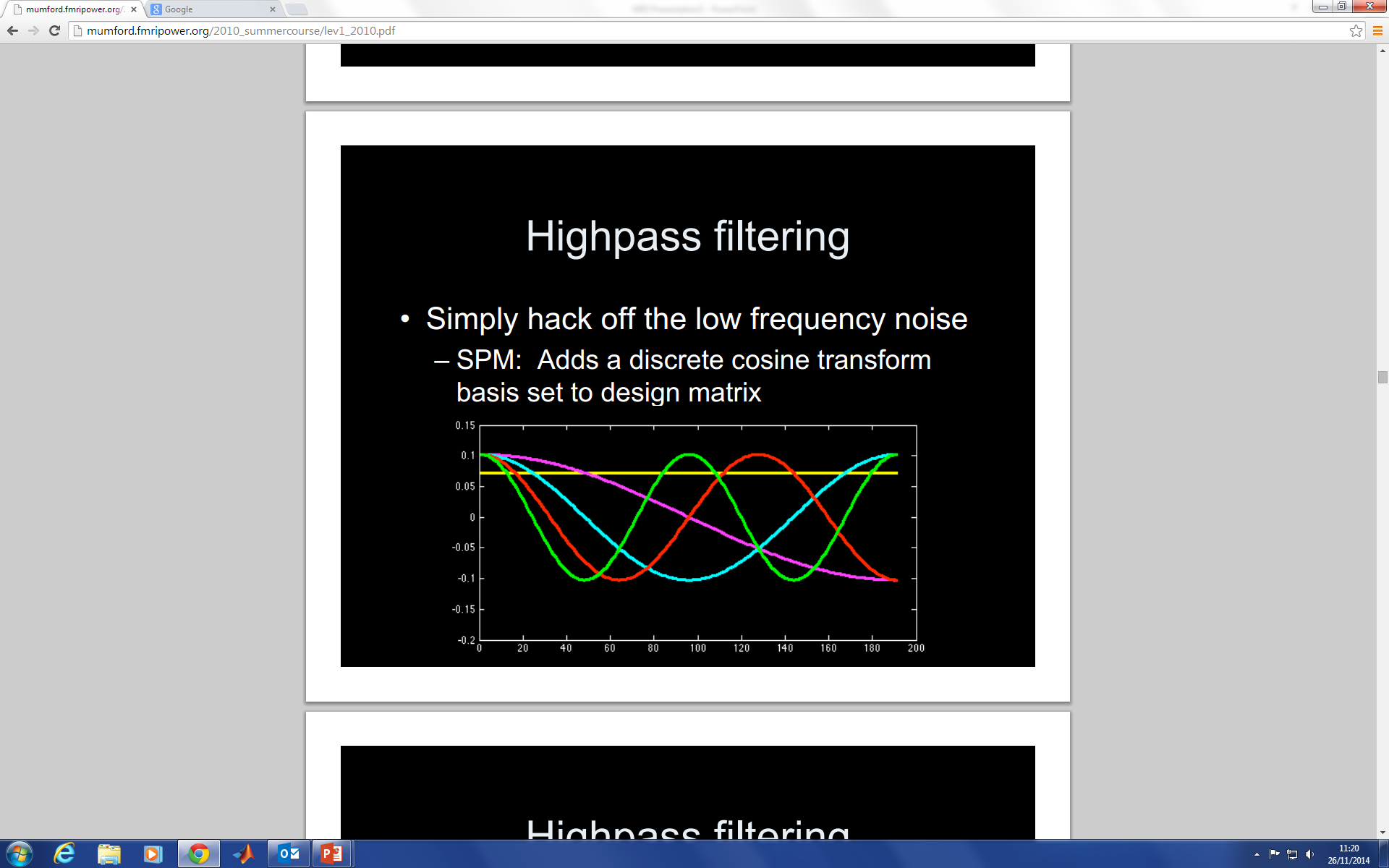 [Speaker Notes: Is this automatic?]
Convolution with HRF
Hemodynamic response function (HRF)
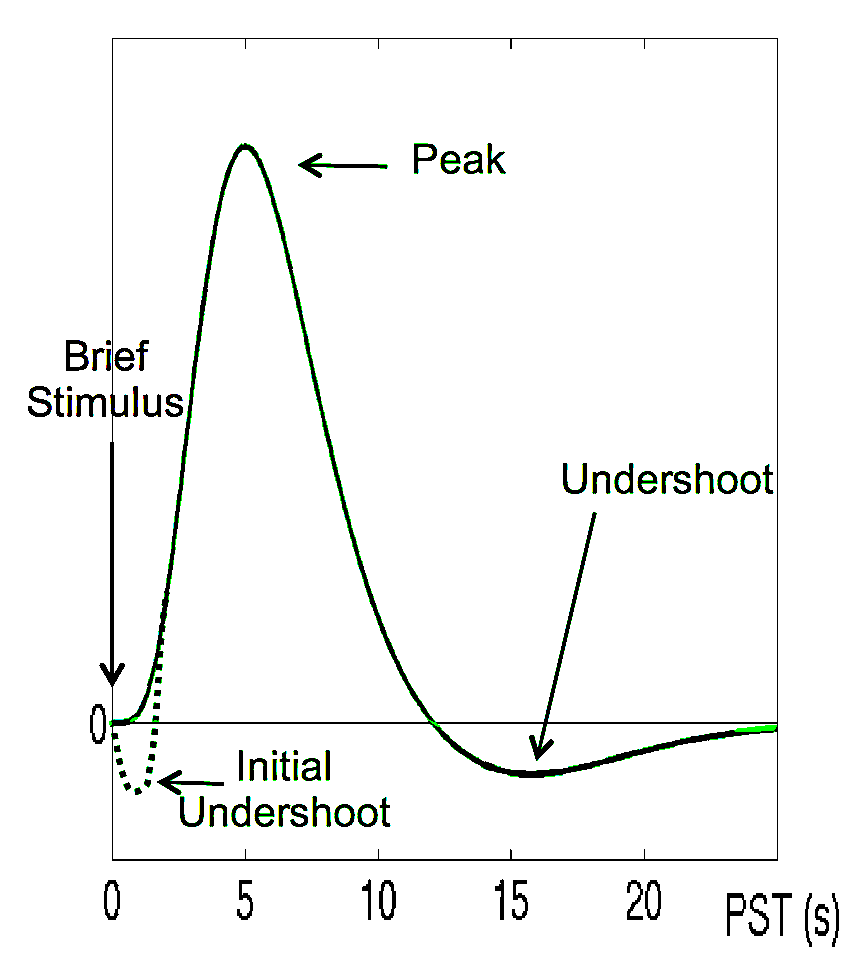 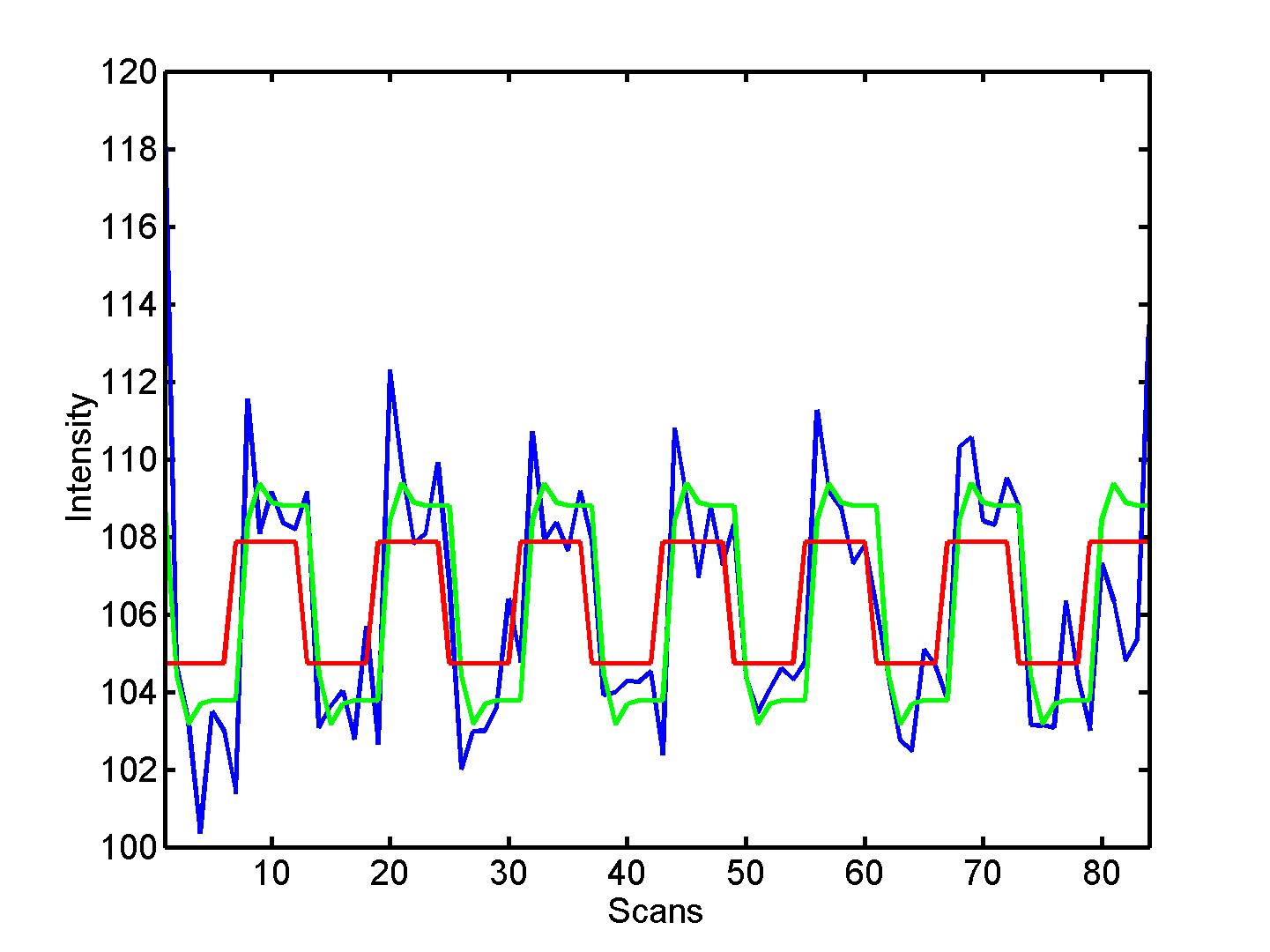 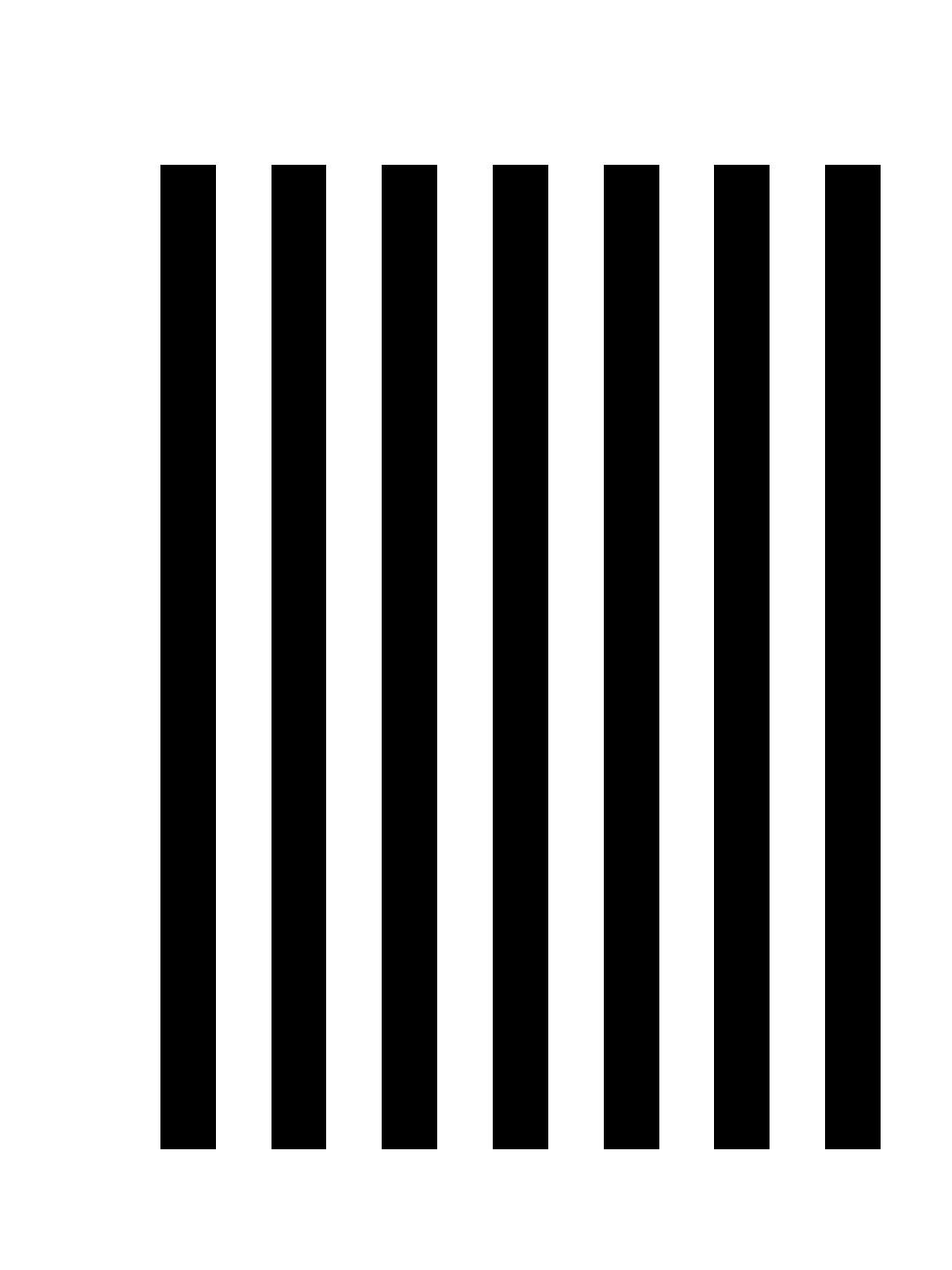 Original design matrix
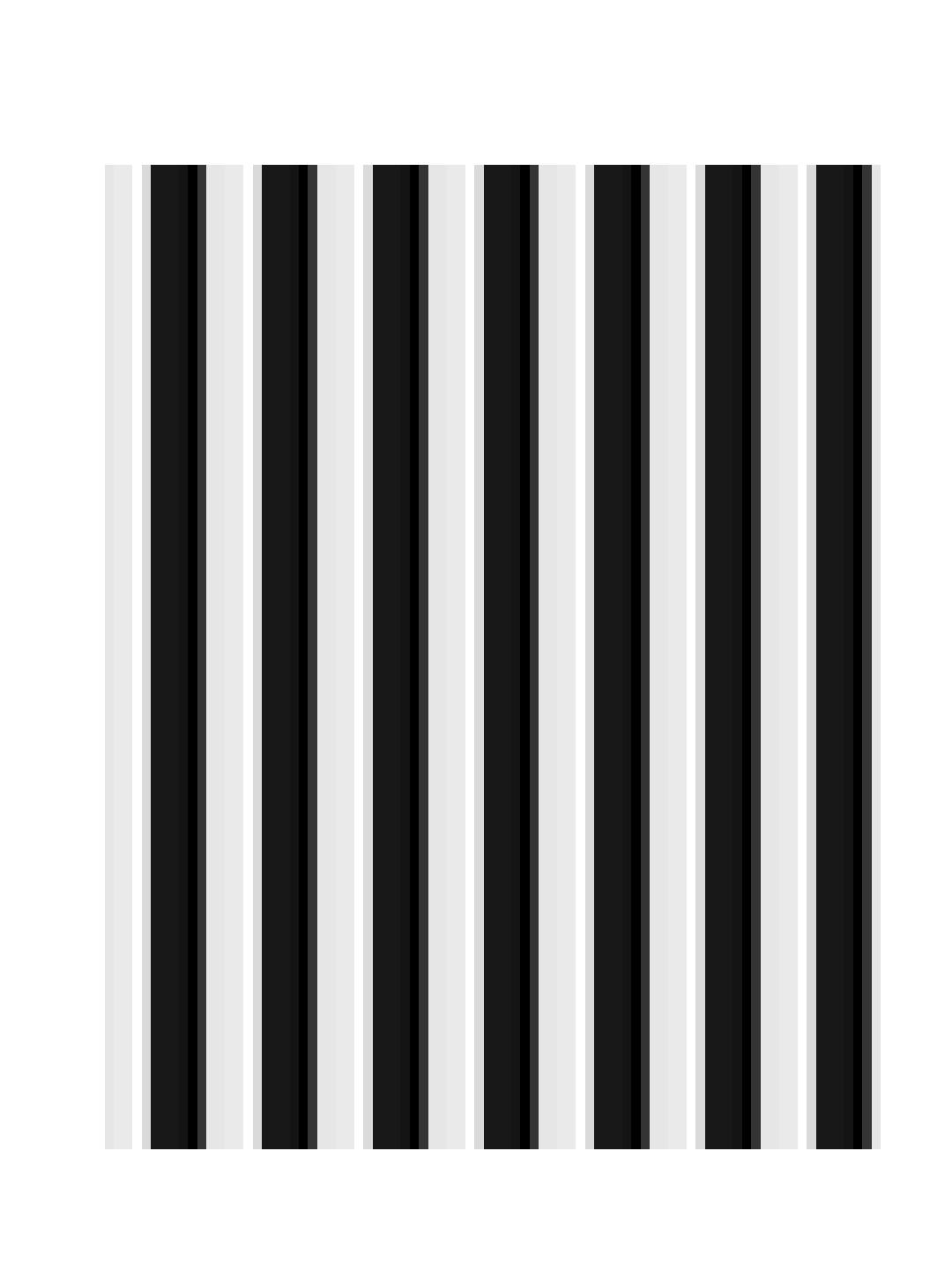 Convolved design matrix
[Speaker Notes: Design matrix shows abrupt ON and OFF of neural activity with stimulus onset and offset BUT BOLD response has a delay as demonstarted
Need to convolve the design matrix with a canonical HRF
Shifts design matrix and makes it include a gradual onset and offset more reflective of the BOLD signal to make a better model for obs data
 Even with this, not always a perfect fit so can include temporal derivatives (shift the signal slightly) or dispersion derivatives (change width of the HRF response) *more later in this course]
Interim Summary
To quantify the effect of the experimental variable on BOLD signal, we build the General Linear Model.
The design matrix informs the GLM on how the BOLD signal should change with respect to each experimental variable + generates a predicted model.
It includes 3 types of regressors, which improve the model by reducing error:
Task-related regressors of interest – experimental variables/conditions.
User-specified regressors – (“of no interest”) e.g. movement, physiological factors
Drift regressors – remove low-frequency noise
Design matrix is convolved with the HRF to make the predicted model more representative of observed data
Design matrix is then used to estimate specific parameters (β) using GLM (next part of presentation…)
Recap
We want to test whether and where in the brain, our experimental variable affects the neural signal.
To quantify the effect of the experimental variable on BOLD signal, we build the General Linear Model.




Let’s understand this model with hypothetical simple experiment.
Y     =     X     *     β     +     ε
Observed data
(What you collect)
Design matrix 
(Experiment variable)
Matrix parameters
 (These need to be estimated)
Error matrix 
(residual error)
‘Face’-related voxel
If neural activity is well explained by  experimental variable, β will be large and ε will be small
ε
=
X
+
β
*
Y
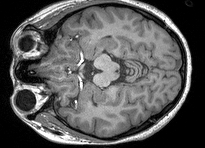 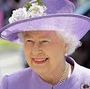 0.1
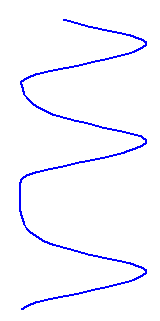 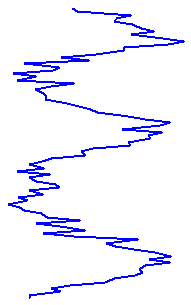 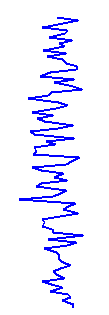 Visual cortex
1
+
=
*
Time (s)
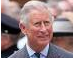 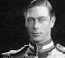 Observed BOLD (a.u.)
‘face’ regressor (a.u.)
Residual error
(a.u.)
[Speaker Notes: We want to find the brain region that are activated by face stimuli relative to white blank stimuli. So, we simply present pictures of famous people at random interval. If a brain region is activated by face stimuli, its BOLD signal will be explained by our face regressor. So, regression coefficient, beta will be large and residual error, epsilonnn will be small.]
Random voxel
If neural activity is independent of  experimental variable, β will be small and ε will be large
0.3
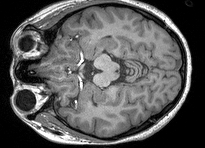 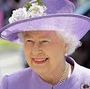 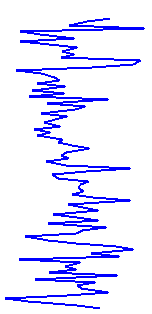 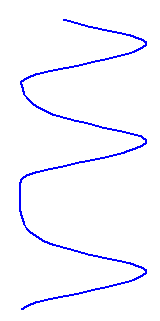 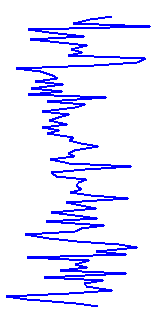 0.1
Frontal temporal
+
=
*
Time (s)
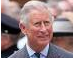 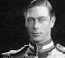 Observed BOLD (a.u.)
‘face’ regressor (a.u.)
Residual error
(a.u.)
[Speaker Notes: If a brain region is not associated with these face stimuli, its BOLD signal cannot be explained by the face regrssors. So that, beta will be small and residual error will be large.]
Goodness of fitting
Remember! The ratio of β and ε is important. Even when the model X does not explain the data Y well, β can be large.
ε
=
X
+
β
*
Y
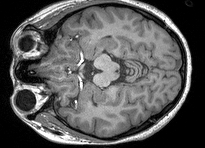 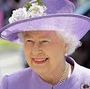 10
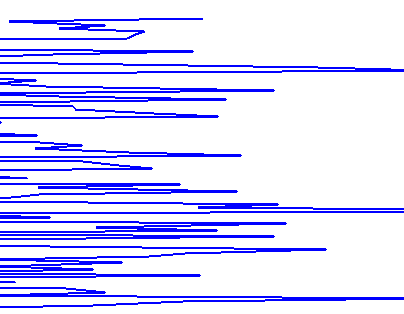 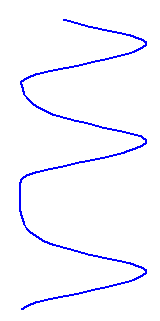 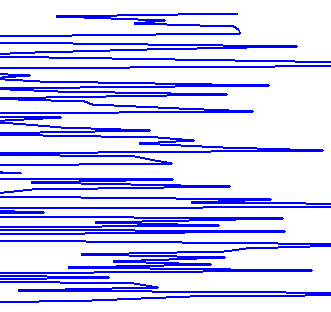 Outside the brain
5
+
=
*
Time (s)
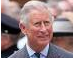 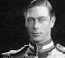 Observed BOLD (a.u.)
‘face’ regressor (a.u.)
Residual error
(a.u.)
[Speaker Notes: I just want to reemphasize that not the absolute value of beta, but the ratio of beta and epsilon is important. For example, in this case, Y is not well explained by X, but beta is big as 5. Epsilon is even bigger like 10.]
‘Face > house’ voxel
If this voxel is more activated by ‘face’ compared to ‘house’, β1 will be greater than β2
Y          =            X1    *  β1   +       X2     *  β2      +        ε
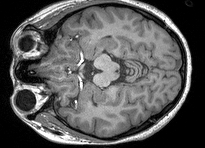 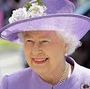 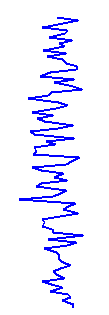 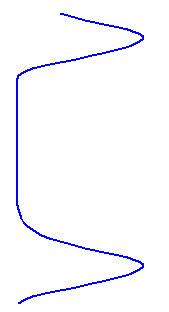 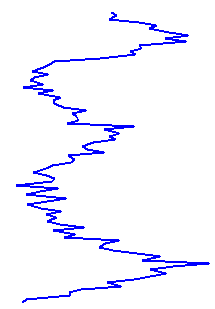 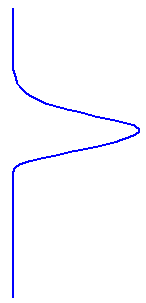 0.5 +
*
fusiform
1 +
=
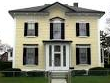 Time (s)
*
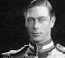 Observed BOLD (a.u.)
‘face’ regressor (a.u.)
Residual error
(a.u.)
‘house’ regressor (a.u.)
[Speaker Notes: Let’s look at slightly more comploex experiment? In this case, we have two experimental condition, face and house. So two regressors. We want to find the brain region which is selectively activated by face. Then, regression coefficient beta1 will be larger than beta2.]
‘Face ≈ house’ voxel
If this voxel responds to any visual stimuli (no selectivity for face), β1 will be similar to β2
Y          =            X1    *  β1   +       X2     *  β2      +        ε
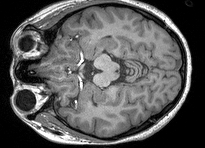 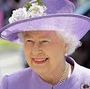 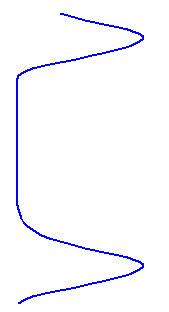 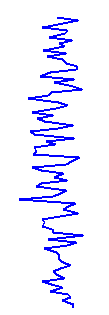 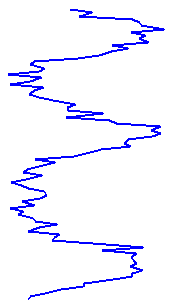 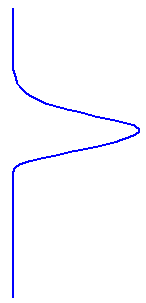 =
1   +
Primary visual
1 +
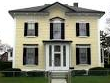 Time (s)
*
*
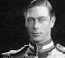 Observed BOLD (a.u.)
‘face’ regressor (a.u.)
Residual error
(a.u.)
‘house’ regressor (a.u.)
T-contrast
Y = X1 * β1 + X2 * β2 + β3 + ε
Contrast is our research hypothesis.
If we are interested in the effect of X1 (e.g. face), we will test the β1. (We don’t care any other regressors, e.g. β2, house or β3,constant)
If we are interested in comparing the effect of X1 and X2, we will test the β1- β2
In matrix form,
β1
β2
β3
β=
CT=[1, 0, 0]
CT β= β1
-Face effect
β1
β2
β3
-Face>house effect
CT=[1,-1, 0]
CT β= β1- β2
β=
[Speaker Notes: Contrast is a way to formulate our research hypothesis.]
T-statistic
Y = X1 * β1 + X2 * β2 + β3 + ε
E.g. If effect of face and house are equivalent, CTβ=β1-β2=0
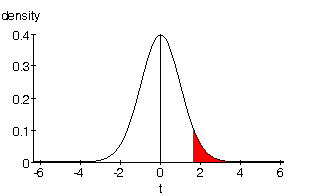 p=0.05
-Assumption: the variance are independent and homogenous over time 
-Degrees of freedom=(length of data)-(length of β)
[Speaker Notes: How CT * β should be large?]
T-test summary
T-test is a simple signal-to-noise ratio measures
H0: CT β=0 vs H1: CT β>0 
“One” linear hypothesis testing.
We can’t test both β1=0 and β2=0 at a same time

What if we have many interrelated experimental conditions, e.g. factorial design? 
How can we test multiple linear hypothesis?
Y = X1 * β1 + X2 * β2 + β3 + ε
F-statistic
F-statistic is a model comparison approach
How much additional variance can be explained by my model compared to a model with null hypothesis?
A model allowing different activation for face, house, and object
A model assuming same activation for all three condition
VS
Any stimuli
Object-face
House-face
Any stimuli
Object-face
House-face
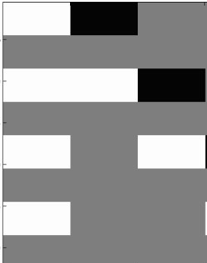 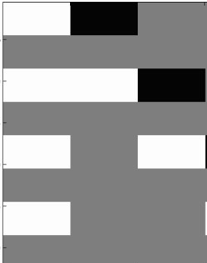 β1
0
0
β1
β2
β3
β=
β=
X0=
X=
RSS=residual square sum of error
RSS0=Residual square sum of error
Factorial design
Design
Motion
Static
We have 2X3 design (motion/attention)
1) main effect of ‘motion’
2) main effect of ‘attention’
3) interaction of ‘motion’ and ‘attention’ 

Not simple t-test, but ANOVA (F-test) is needed
High    Middle  Low     High  Middle  Low
C scanner drift
MH MM ML SH SM SL
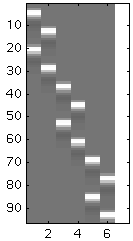 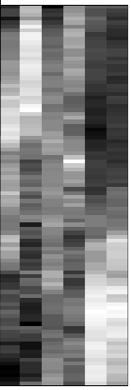 F-contrast
Is their main effect of attention?
Null hypothesis: no attention effect
(β1+ β4)-(β2+β5)=0   // no difference between high and middle attention 
(β2+ β5)-(β3+β6)=0   // no difference between middle and low attention 
In matrix form,
Constant: β7
Scanner drift: β8
β1 β2 β3 β4 
β5  β6
β7 
β8
β1+β4-β2-β5 
β2+β5-β3-β6
1 -1 0 1 -1 0 0 0
0 1 -1 0 1 -1 0 0
β=
Cβ=
C=
[Speaker Notes: ANOVA uses sum-of-square variance principle:
Is between-group variance greater than within-group variance?]
F-contrast
Is their interaction effect between motion and attention?
Null hypothesis: no interaction
(β1- β4)-(β2- β5)=0 
(β2- β5)-(β3- β6)=0
In matrix form,
Constant: β7
Scanner drift: β8
β1 β2 β3 β4 
β5  β6
β7 
β8
β1-β2-β4+β5 
β2- β3-β5+ β6
1 -1 0 -1 1 0 0 0
0 1 -1 0 -1 1 0 0
C=
β=
Cβ=
[Speaker Notes: ANOVA uses sum-of-square variance principle:
Is between-group variance greater than within-group variance?]
F-statistic
β1+β4-β2-β5 
β2+β5-β3-β6
0
0
Cβ=
= θ =
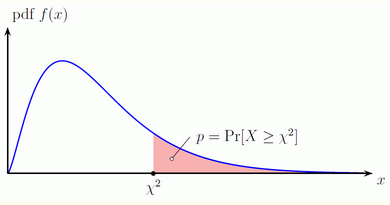 p=0.05
-Assumption: the variance-covariance matrix are independent and homogenous over time (identity vector) 
-Degrees of freedom: 1 = rank(X) – rank(X0), 2 = N – rank(X)
F-test summary
The F-test evaluates whether any combination of contrasts explains a significant amount of variability in the measured data
H0: C β=0 vs H1: C β≠0 
More flexible than T-test

F-test can tell the existence of significant contrasts. It does not tell which contrast drives the significant effect or what is the direction of the effect.
What does the SPM do?
SPM calculates beta, residual error, T-statistic, F-statistic value for each voxel
Typical fMRI image has 10,000~30,000 voxels in the brain 
Statistic values of each voxel are saved in ‘image’ format
We call SPM (Statistical Parameter Map), because this is literally the map of statistic parameter value.
spmT_0001.img
Beta_0001.img
ResMS.img
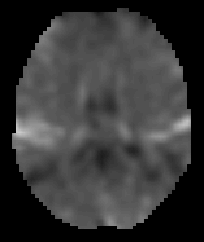 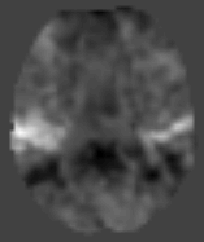 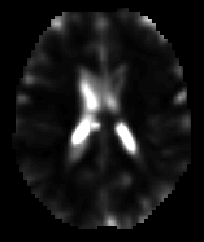 T=0.87
T=4.80
Display of result
We simply overlay the thresholded T or F-statistic map on anatomical template brain (e.g. p<0.05, T>1.96)
Bright color indicates smaller p value (hardly occur by chance) and dark color indicates larger p value(relatively more likely to occur by chance)
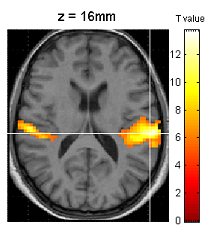 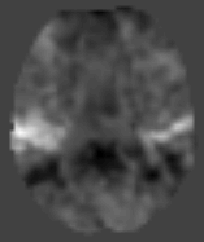 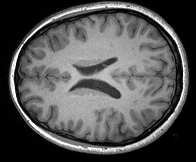 +
=
threshold
Demonstration
Build a design matrix
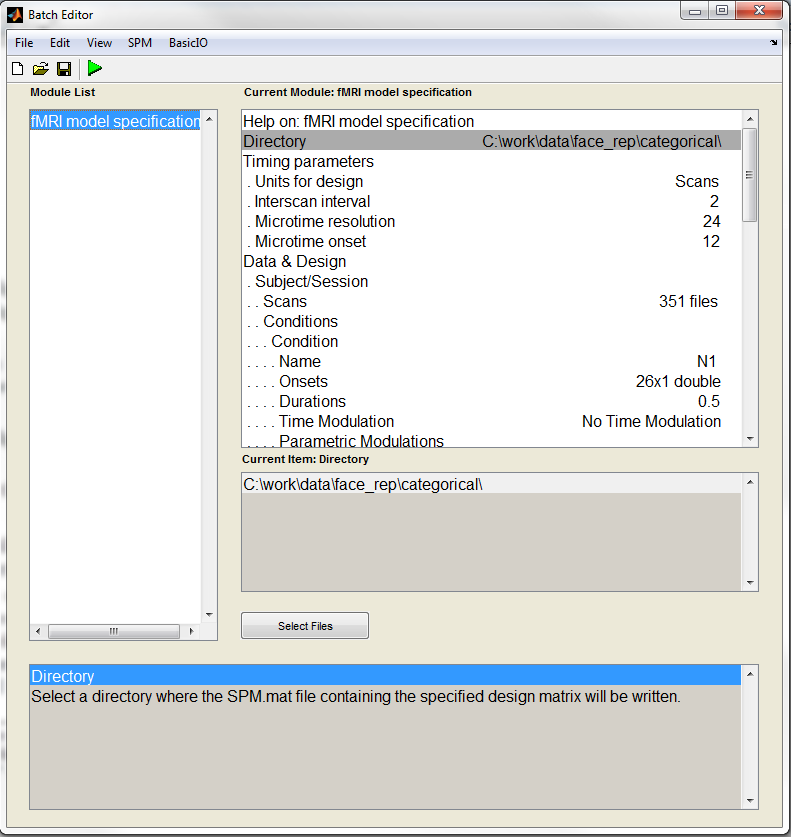 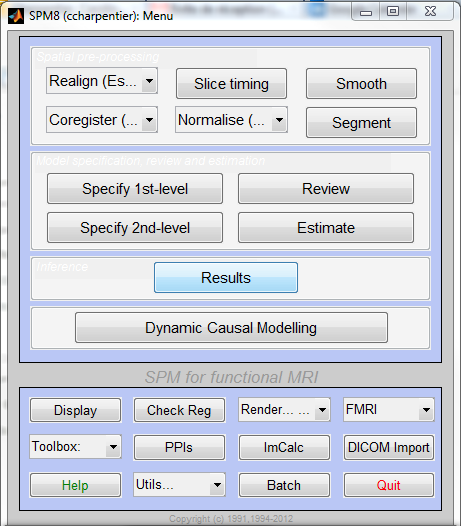 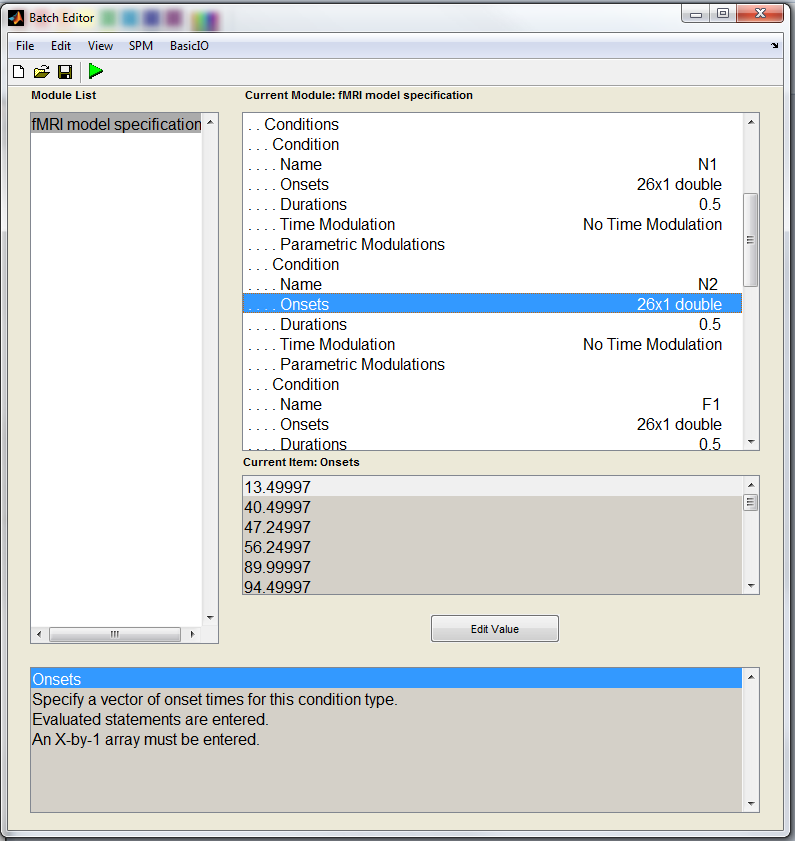 Specification of each condition to be modelled: N1, N2, F1, and F2

 Name
 Onsets
 Duration
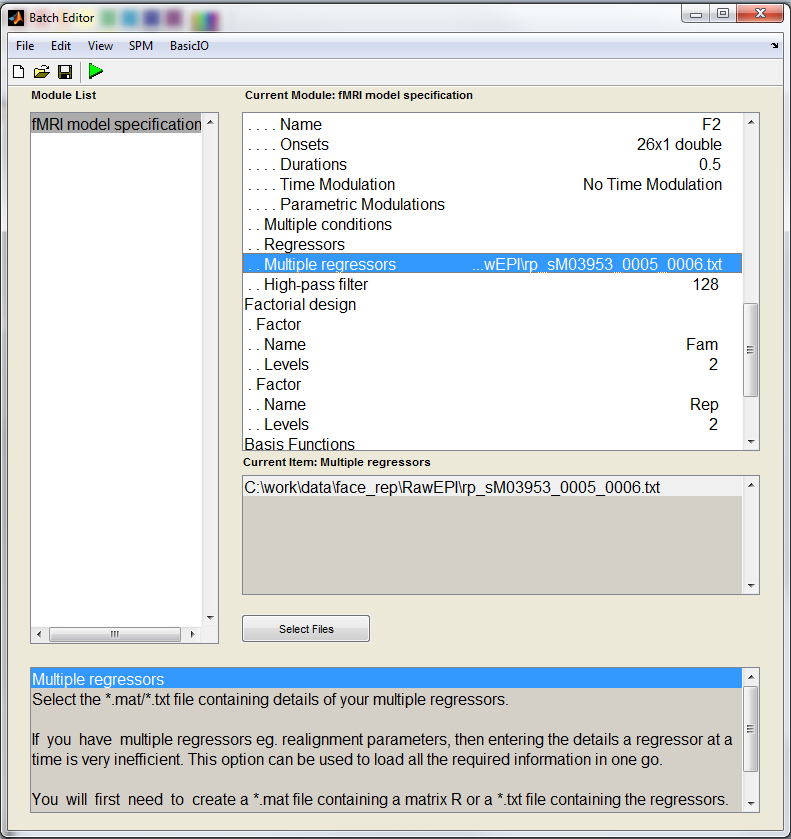 Add movement regressors in the model
Filter out low-frequency noise
Define 2*2 factorial design (for automatic contrasts definition)
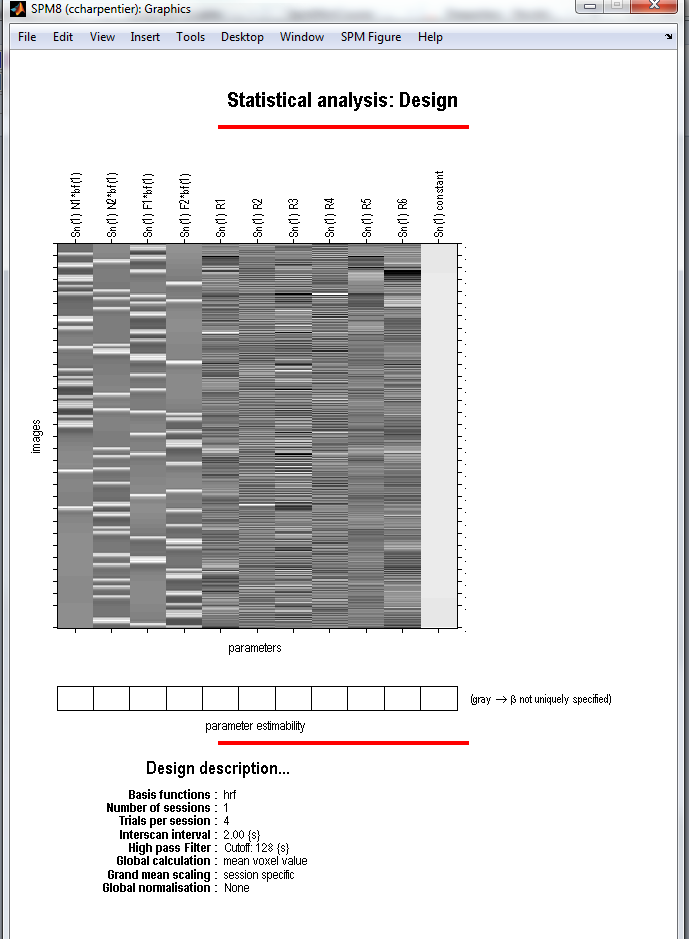 The Design Matrix
Regressors of interest:
 β1 = N1 (non-famous faces, 1st presentation)
 β2 = N2 (non-famous faces, 2nd presentation)
 β3 = F1 (famous faces, 1st presentation)
 β4 = F2 (famous faces, 2nd presentation)
Regressors of no interest:
 Movement parameters (3 translations + 3 rotations)
Estimate the parameter
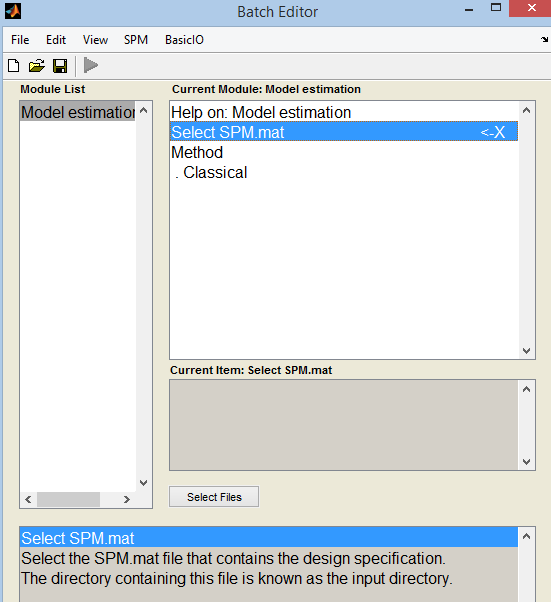 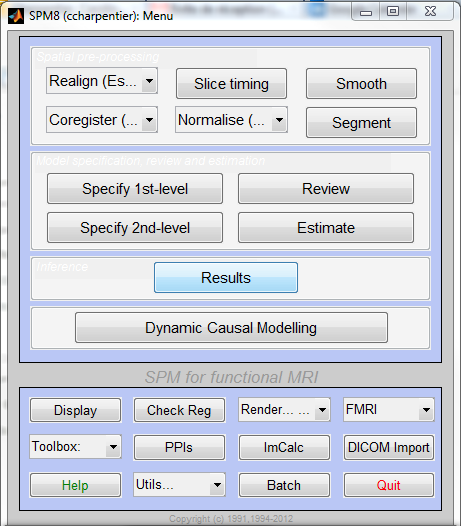 Y=X*beta+err
Calculate beta and error for every voxels in the brain
Contrasts on SPM
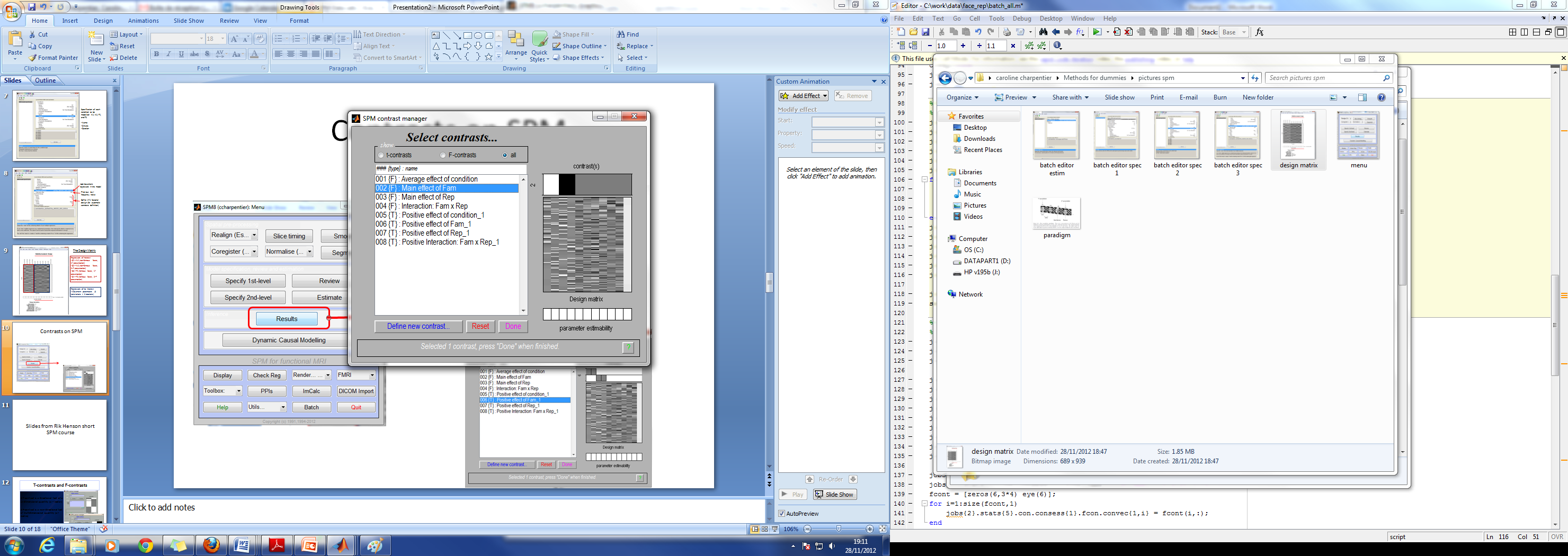 F-Test for main effect of fame: difference between famous and non –famous faces?
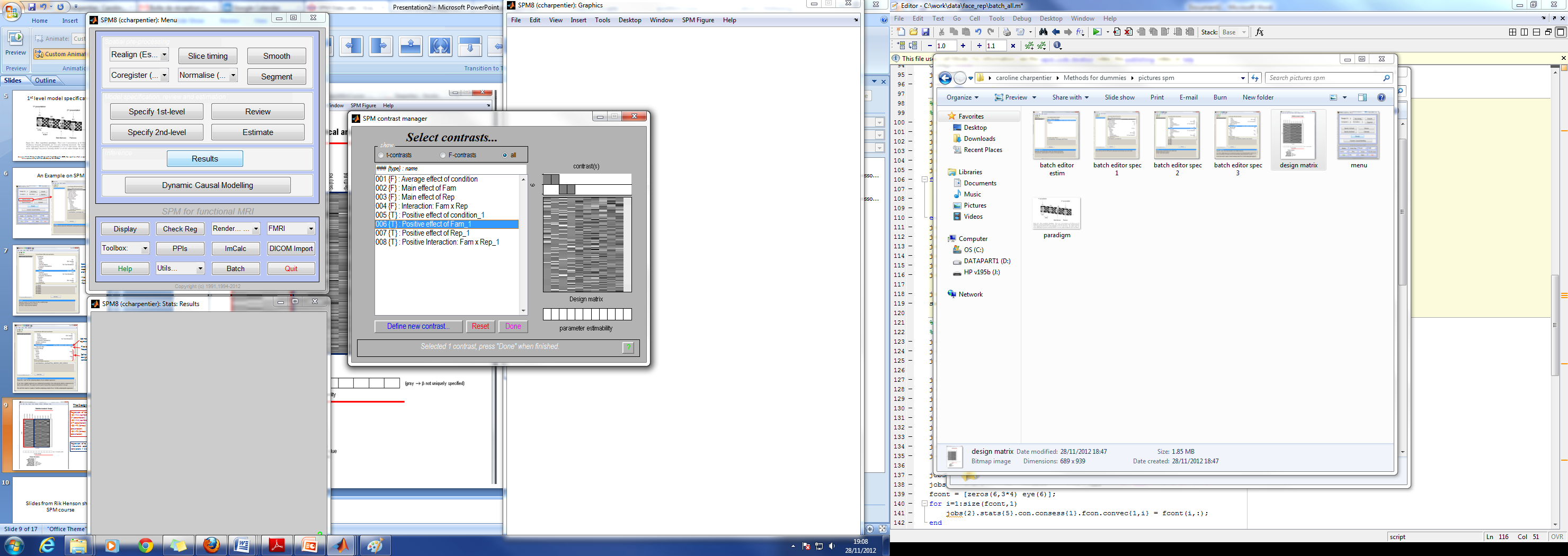 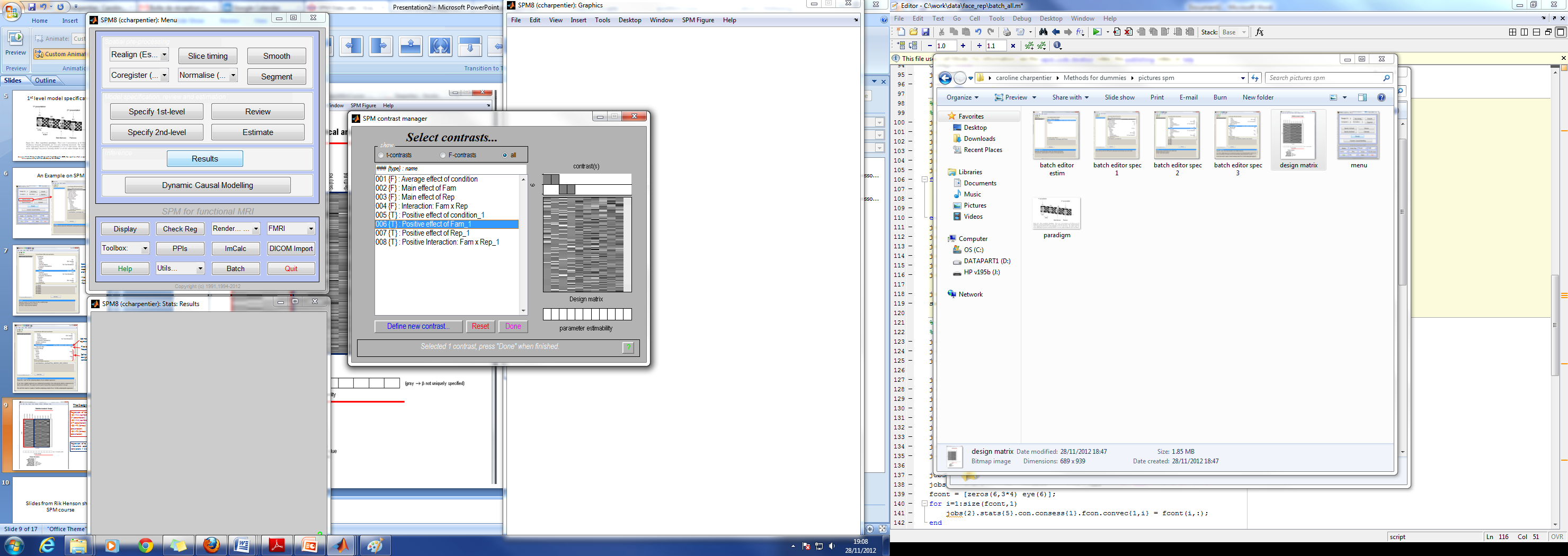 T-Test specifically for Non-famous > Famous faces (unidirectional)
Contrasts on SPM
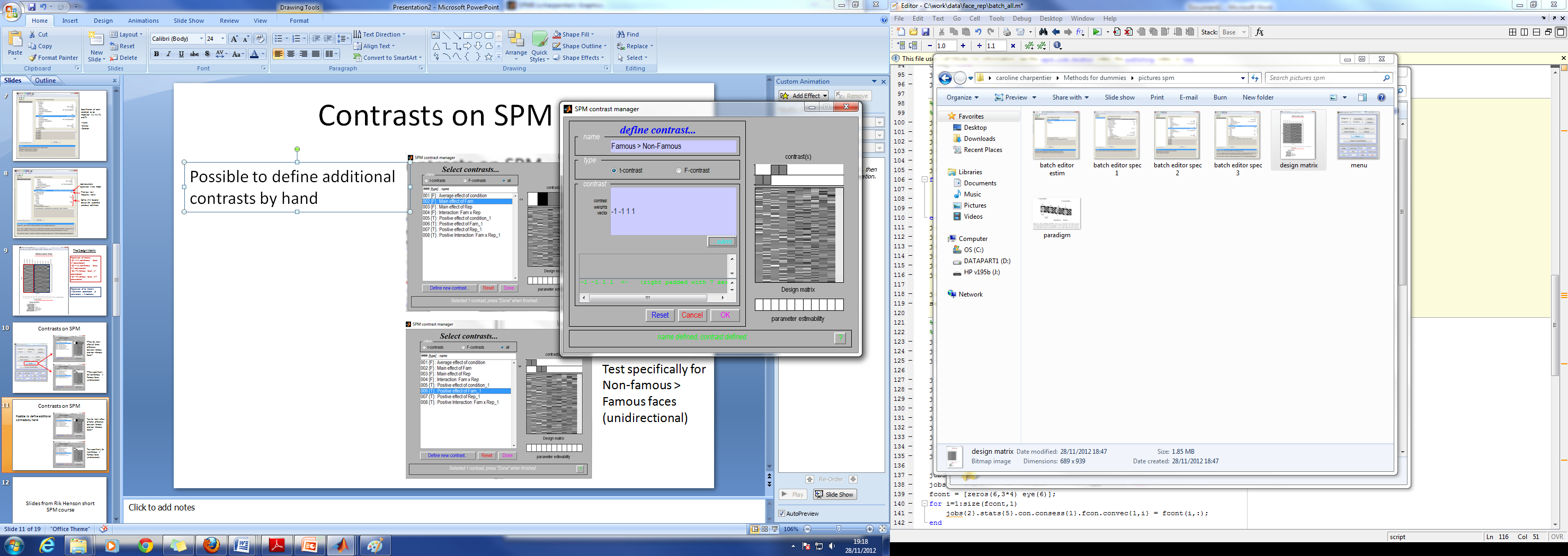 Possible to define additional contrasts manually:
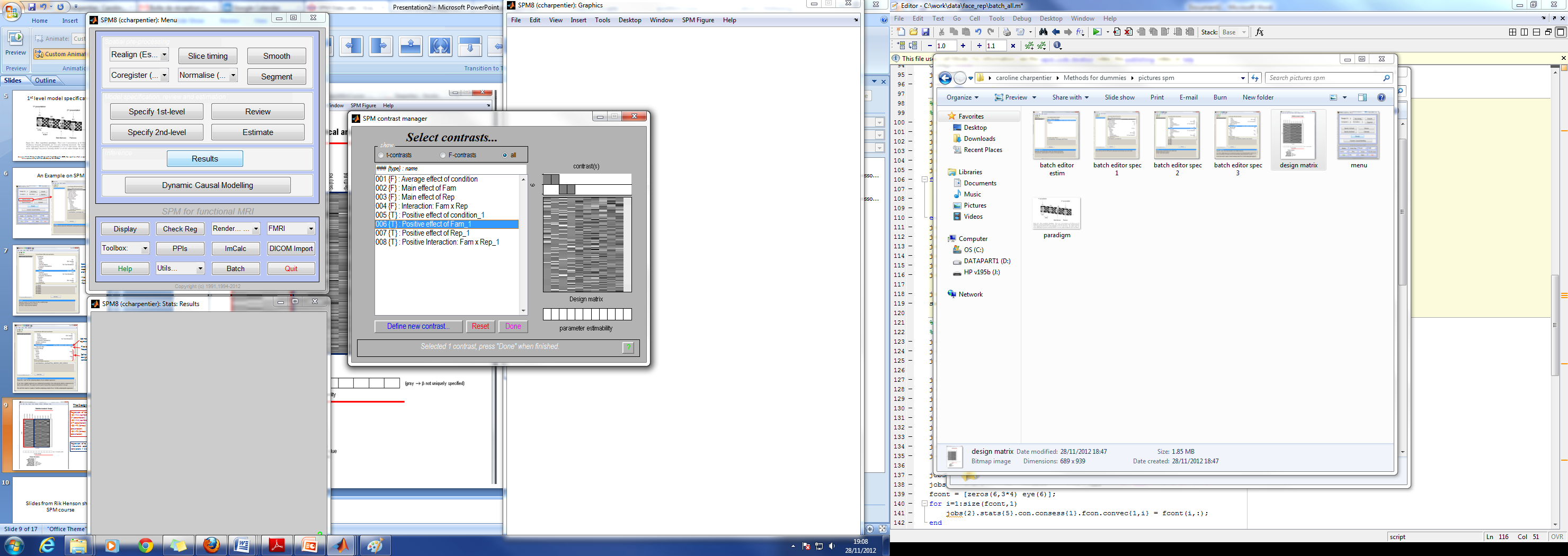 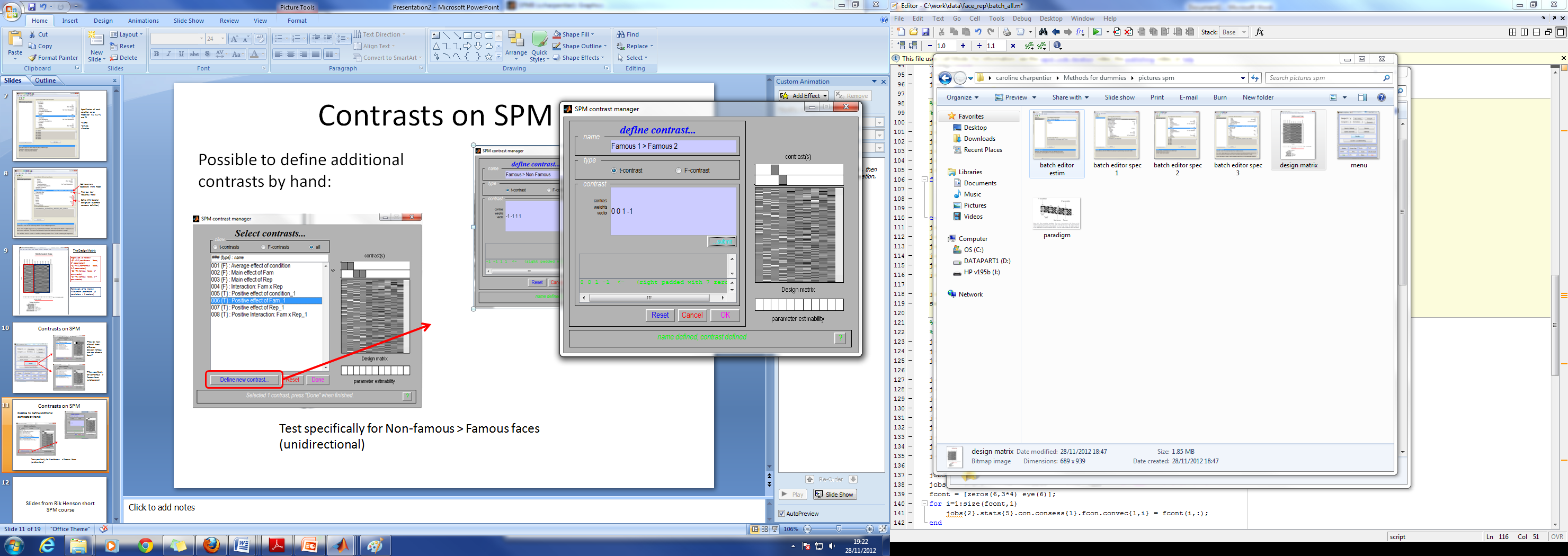 Displaying result
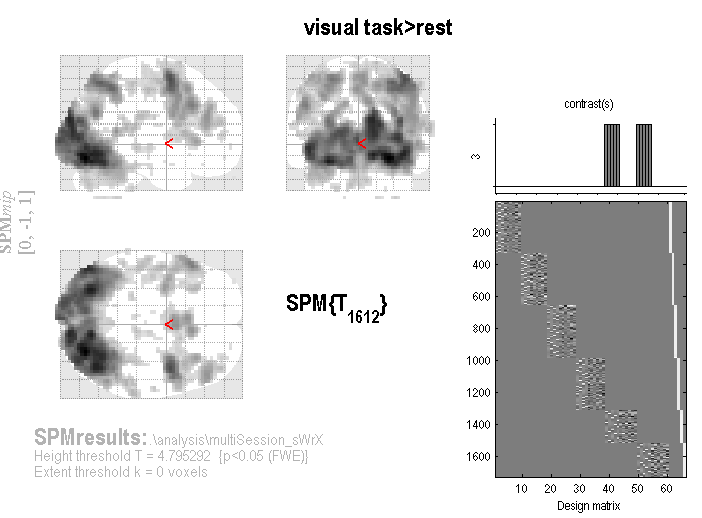 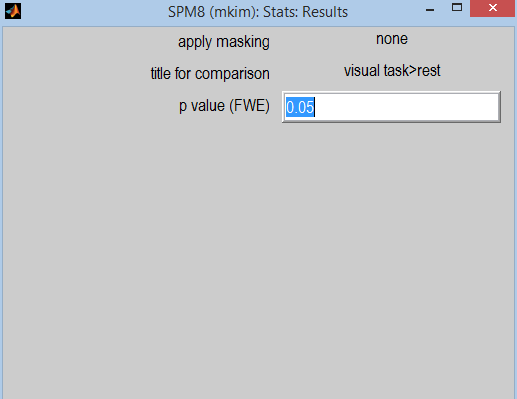 Statistic table
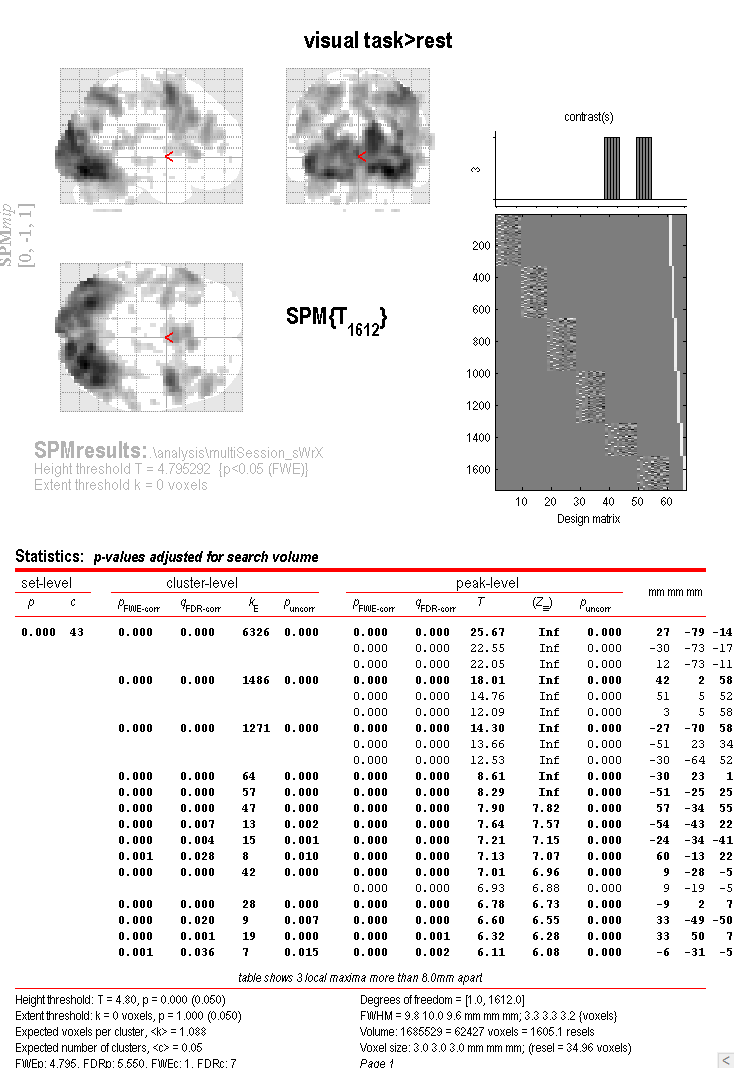 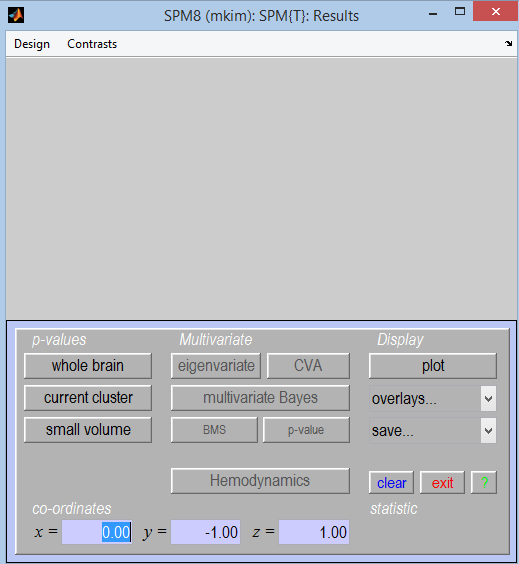 Overlay the result
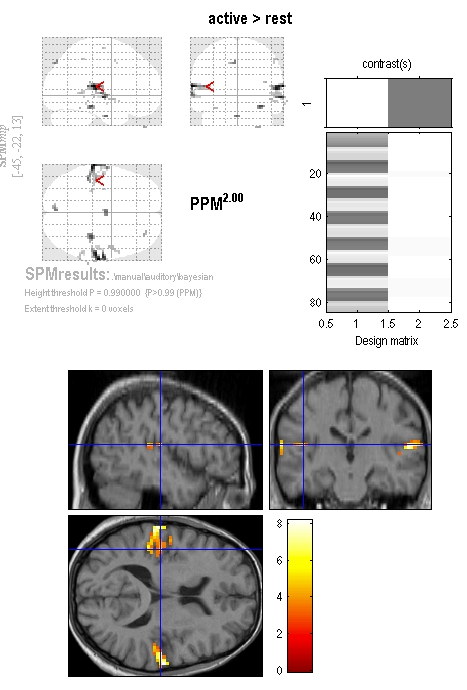 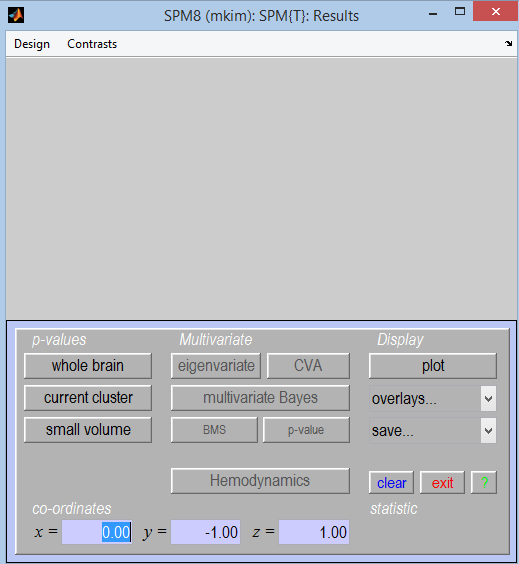 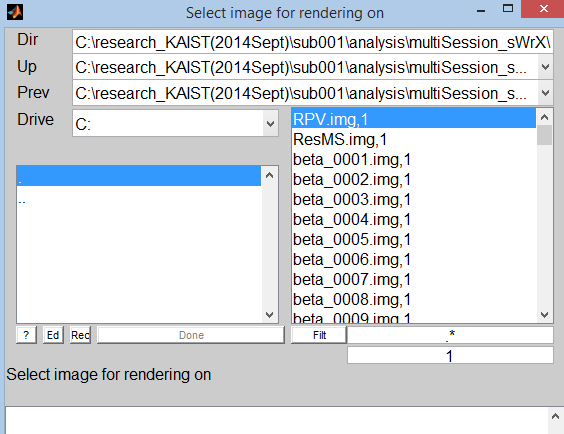 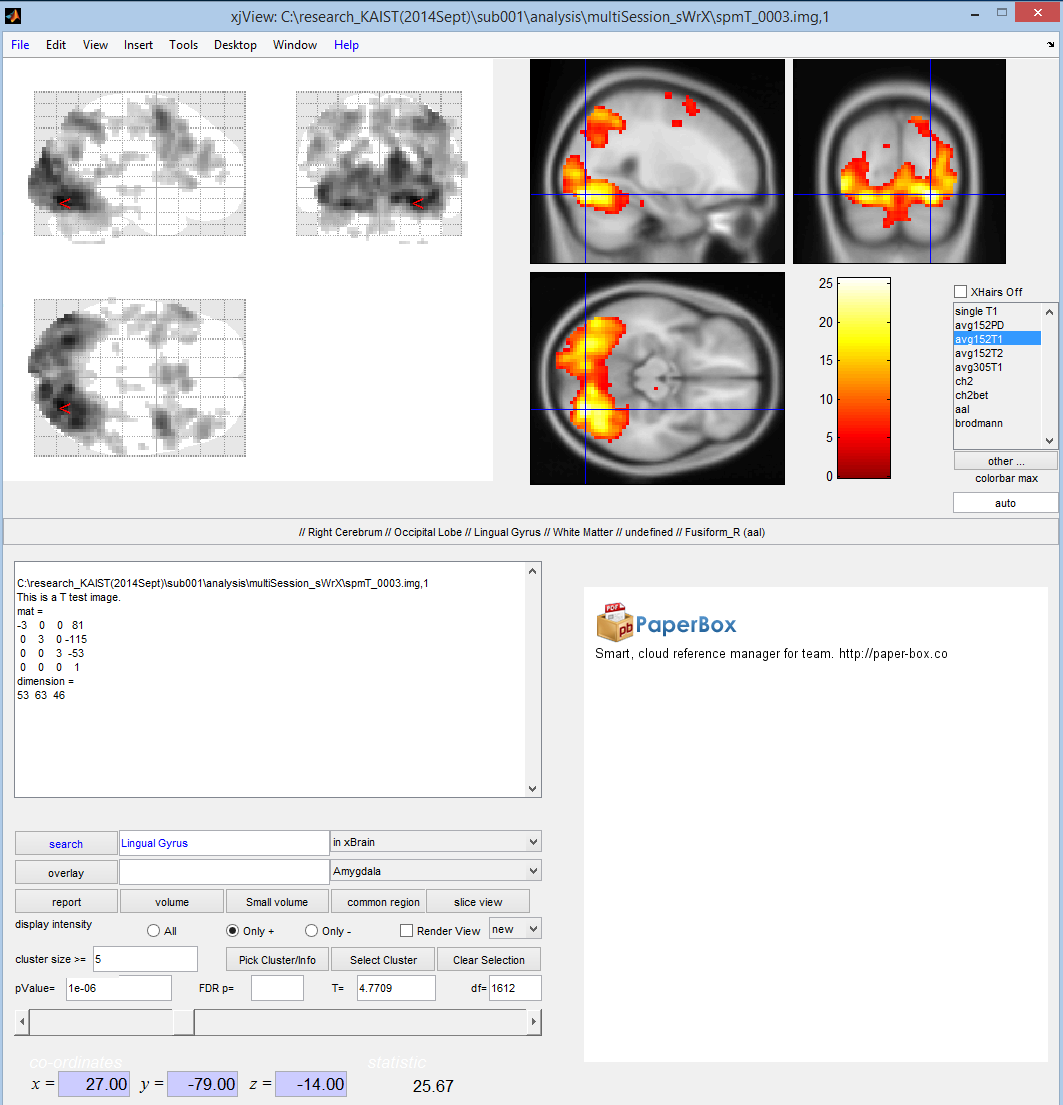 xjView
Nice viewer for SPM image

Anatomical label
Both positive/negative T-value 
Quick overlay
Easy to adjust the p-value
Thanks! Any questions?
Reference
Previous MfD slides, SPM course, SPM manual
Friston et al (2007), Statistical Parametric Mapping: the analysis of functional brain images, Academic Press
Ashby (2011), Statistical Analysis of fMRI Data, MIT press